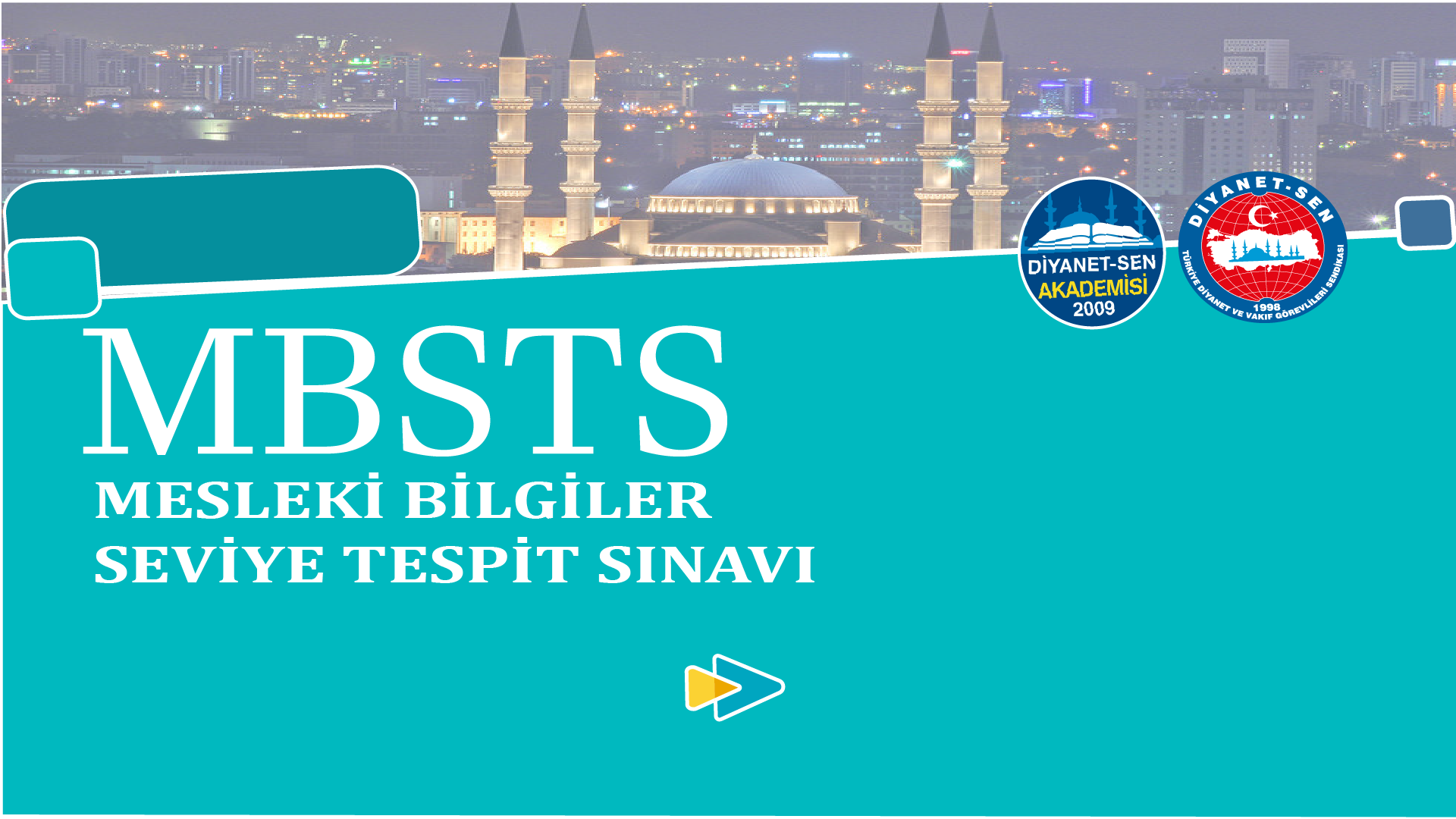 DİNLER TARİHİ
DERS 4:
HİNT DİNLERİ
Bu derste neler öğreneceğiz?
Bu derste; Hint dinleri üzerinde duracağız.
Bu çerçevede Hinduizm, Budizm, Sihizm ve Caynizm’i inceleyeceğiz.
Dersimizin sonunda, konuyla ilgili örnek soruları birlikte çözümleyeceğiz.
Hint Dinleri
Hint Dinleri tabiri, Hint yarımadasında doğmuş ve gelişmiş Hinduizm, Budizm, Caynizm ve Sihizm dinleri için kullanılan bir tanımlamadır. Hinduizm: Hindu, Farsça’dan kaynaklanmış bir kelime olup İndus nehri etrafında oturan halkı tanımlar.
Hinduizm, bu halkın inanç esaslarını tanımlamak için Batılılarca kullanılmış bir isimlendirmedir.
Hinduizm
Hindular, “Sanatana Dharma” (Ebedi-Ezeli Düzen/Din) şeklinde adlandırdıkları dinlerini, insanların dünyada huzurlu bir hayat sürebilmesi için Tanrı tarafından tesis edilen yol olarak görürler. Hinduizm’in Sanskritçe yazılmış olan kutsal metin külliyatı oldukça geniştir. Bunlar arasında Vedalar, Upanişadlar ve Bhagavadgita öne çıkan metinlerdir. Kutsal metinlere, dualara ve diğer önemli işlere “om” kutsal kelimesinin söylenmesiyle başlanır.
Hinduizm
Hinduizm’in dikkat çeken özelliklerinden biri kast (varna) sistemidir. Bireyleri çeşitli katmanlara bölen kast, aynı işle uğraşan insanların meydana getirdiği toplumsal sınıflama şeklidir. İlk sırada Brahmin denilen din adamı sınıfı yer alır. Onların temel görevi kutsal metinleri öğrenme ve öğretmedir. İkinci sırada Kşatriya denilen yönetici ve askerler bulunur. Görevleri halkı iç ve dış tehditlere karşı muhafaza etmektedir. Üçüncü sırada Vaisya delilen tüccar, esnaf ve çiftçiler yer alır.
Hinduizm
Son sırada diğer üç gruba hizmet etmekle görevli olan ve Sudra denilen hizmetçi/işçi sınıfı yer alır. Hindu toplum yapısında bunlara dahil olmayan, hiçbir hakkı bulunmayan ve kast dışı olarak görülen Paryalar bulunur. Kast sistemi, dini bir yapıya dayandırıldığından ve kurtuluş kast görevlerini yerine getirmeye bağlandığından toplum nezdindeki itibarını korumuştur. Günümüzde kastlar arasındaki katı kuralların kısmen de olsa esnediği bilinse de bu yapının hala devam ettiği bir vakıadır.
Hinduizm
İnsanın beden, zihin ve manevi gücünü bir araya getirme ve zihni olumsuz düşüncelerden arındırma yöntemi olan yoga, Hinduizm’de önemli dini kavramlardan bir diğeridir. Hinduizm’de ölen kişinin bir sonraki hayatına geçişinde önemli bir basamak olarak görülen cenaze yakma törenlerinin de ayrı bir yeri vardır. Bu törenlerdeki önemli uygulamalardan biri küllerin Ganj nehrine dökülmesidir.
Bilgi Notu…
Hinduizm’de samsara/reenkarnasyon ölen insanın ruhunun, dünyada farklı varlık formlarında tekrar bedenlenmesidir. Bunun mahiyetini belirleyen kişinin dünyadayken yaptığı iyi veya kötü amelleri/ davranışları (karma)’dır. Hinduların asıl amacı doğum-ölüm çarkından ve bunun neden olduğu her türlü acıdan kurtulmak (mokşa)’tır.
Budizm
Budizm, M.Ö. 6. asırda Hindistan’da Hinduizm’deki bazı inanç ve uygulamalara tepkisel bir hareket olarak ortaya çıkmıştır. Kurucusu Siddharta Gautama’ya, “aydınlanmış” anlamına gelen “Buda” ismi sonradan verilmiştir. Budda’nın kurduğu “sangha teşkilatı” (keşişler topluluğu), ölümünden sonra hem Budist düşünceyi yaymış hem de Budda’nın öğretilerini kayıt altına almıştır. Zaman içerisinde Budizm Çin, Burma, Nepal, Taylan ve Japonya gibi yerlere ulaşmıştır.
Budizm
Budda, ilk vaazını “kanun tekerleğini döndürmek” şeklinde açıkladığı için tekerlek, Budizm’in sembolü olmuştur. Budda, iki aşırılık arasında orta yolu telkin etmiştir. Bu orta yol, kişiyi hakiki bilgiye, yani kurtuluşa (Nirvana) ulaştırır.
Budizm’in özü, şu dört temel kutsal hakikat öğretisine dayanır:
Budizm
1. Hayat acı ve ıstıraplarla doludur. Bunlar dünyevi var oluşun temel özelliğidir.
2. Acı ve sıkıntıların nedeni arzulardır.
3. Acı ve sıkıntıları sona erdirmek, arzu ve isteklerden vazgeçmeye bağlıdır.
4. Arzu ve isteklerin üstesinden gelmek için ‘‘sekiz dilimli yol’’u takip etmek gerekir.
Sekiz Dilimli Yol
Budizm'de "Sekiz Dilimli Yol" öğretisindeki sekiz yöntem aşağıdaki gibidir:
Bilgelik
1-Doğru Bakış ve Kavrama: Gerçeği, doğruyu olduğu gibi görme, bilme veya kavrama
2-Doğru Düşünce ve Niyet: Arzuya direnme, iyi niyet, öfke ve nefrete direnme, zarar vermeme niyeti, merhametli olma
Sekiz Dilimli Yol
Etik (Ahlaki) ve Doğru Davranış
3-Doğru Konuşma: Yalan ve yanlış konuşmamak , kötü söz söylememe, incitici söz söylememe, boş sözler söylememe
4-Doğru Davranma: Can almamak, canlılara zarar vermemek, hırsızlık-kandırma gibi şeylerden uzak durmak, merhametli davranmak, dürüst olmak
5-Doğru Geçim (Doğru Yaşama Biçimi-Geçinme): Gelirini düzgün şekilde sağlamak ve doğru işlerde çalışmak
Sekiz Dilimli Yol
Konstanstrasyon-Disiplin veya Zihinsel Gelişim
6-Kendini Geliştirmek İçin Çaba: Doğru olmayan halleri engellemek, doğru olmayan durumları terketmek, doğru hallerin ortaya çıkmasını sağlama ve onları koruma
7-Doğru Farkındalık - Düşüncelilik: Bedenin, hislerin, zihnin anlaşılması
8-Doğru Konsantrasyon: Belirli bir noktaya zihnin yönlenebilmesi. (Meditasyon bu amaçla kullanılır)
Sihizm
Gurur Nanak’ın görüşleri etrafında oluşan Sih dini 16. Yüzyılda Hindistan’da ortaya çıkmıştır. Sihizm, tevhit ve eşitlik anlayışı hususunda İslam’dan etkilenmiş, öte taraftan Hinduizm’deki çok tanrıcılığa, putperestliğe ve kast sistemine karşı çıkmıştır. “Sinkretist” (uzlaşmacı) ve milli bir karakter taşıyan Sihizm, İslam ile Hinduizm karışımı bir dindir. Sih öğretisinin sistemleşmesinde ve yayılmasında Nanak ile başlayıp Gobind Sing (ö. 1708) ile tamamlanan on gurunun etkisi olmuştur.
Sihizm
Her bir guru, tenasüh inancının bir sonucu olarak Nanak’ın yeni tezahürleri olarak telakki edilmiştir. Kutsal metinleri “Adi Granth/Guru Granth Sahib”, Gobind Sing’ten sonra Sihler arasında guru (rehber) olarak kabul edilmiştir. Günümüzde sayıları az da olsa Sihler; siyaset, ekonomi, eğitim, spor ve özellikle askeri alanda güçlüdürler.
Sihizm
Temel özellikleri şunlardır:
a. Tanrı, her yerde hazır ve nazırdır. O, tektir, ebedidir.
b. Tenasüh (ruh göçü) ve kurtuluş (mokşa) geçerlidir.
c. Herkes eşittir, sevgi esastır. Kurtuluş için rehbere (guru) ihtiyaç vardır.
d. Putlara ve avatarlara tapınmak yasaktır. Tanrının adını zikretmek önemlidir.
Bilgi Notu…
“Khalsa” olarak adlandırılan Sih cemaatinin/teşkilatının temel esasları şunlardır:
1. Saç ve sakal kesilmemesi
2. Bunların tarak takılarak toplanması ve sarıkla örtülmesi
3. Diz altında bağlanan kısa pantolon giyilmesi
4. Sağ bilek üzerine çelik bilezik takılması
5. Kama taşınması
Caynizm
Caynizm’in M.Ö. 6. yüzyılda ortaya çıktığı düşünülse de Caynistler, kendi dini geleneklerinin çok daha eski dönemlere dayandığını varsayarlar.
Caynist öğretiyi geliştirip sistemleşirken Mahavira Vardhamana’dır. Aydınlanmaya kavuştuktan sonra kendisine “muzaffer” anlamında Cina unvanı verilmiştir.
Caynizm
Caynizm ve Caynist kullanımları buradan hareketle türetilmiştir. Budda ile aynı dönemde yaşamış olan Cina, Hinduizm’e tepki konusunda benzer esasları savunmuş, züht hayatına Budda’dan daha fazla önem vermiştir. Temel öğretileri “Agamalar” adlı kutsal metinde toplanmıştır.
Caynizm
Mahavira’dan sonra rahiplerin yanlarında değerli eşya taşıyıp taşıyamayacağı ve neleri giyip giyemeyeceği gibi bazı konularda görüş ayrılıkları yaşanmış ve M.Ö. 3. yüzyılda Caynizm, Digamara (çıplak gezenler yani havayı elbise edinenler) ve Svetambara (beyaz giyinenler) şeklinde iki mezhebe bölünmüştür. Günümüzde yaklaşık üç milyon mensubu olduğu tahmin edilen Caynizm’in temel özellikleri şunlardır:
Caynizm
Kast sistemine, kanlı kurban törenlerine ve çok tanrıcılığa karşıdırlar.
Ritüeller esnasında din adamlarının önemli rolü vardır. 
Canlılara zarar vermeme (ahimsa) esasına bağlı olarak Caynistler, ziraatla pek uğraşmazlar ve sebze-meyve ile yetinirler. Aşırı titiz olanlar canlı bir şeyi yutmamak için ağızlarını bezle örterler, çiğnemek için önlerini süpürürler.
Asıl amaç doğum-ölüm çarkından kurtulup nihai kurtuluşa ermektir. Bunun yolu kendi dinlerine ve beş temel yasağa uymaktır. Bunu başaran kimseler ölümsüzdürler.
Bilgi Notu…
Ahimsa: Hiçbir canlıyı incitmeme ve yaşayan her varlığa saygı duyma prensibidir. Caynizm başta olmak üzere Hint dinlerinin benimsediği temel ilkelerden biridir.
Sıra Sizde… (9. Soru)
Hinduizm’de ………. inancı ölen insanın ruhunun, dünyada farklı varlık formlarında tekrar bedenlenmesini ifade eder. Bunun mahiyetini belirleyen faktör, kişinin dünyadayken yaptığı iyi veya kötü amelleri/ davranışları anlamına gelen ………….’dır. Hinduların asıl amacı doğum-ölüm çarkından ve bunun neden olduğu her türlü acıdan kurtulma anlamına gelen ………….’ya ulaşmaktır.
Parçada boş bırakılan yerleri tamamlayan ifadeler hangi seçenekte sırasıyla verilmiştir?
A) Avatar – Karma- Nirvana
B) Samsara – Karma- Mokşa
C) Varna – Samsara – Nirvana
D) Samsara – Nirvana – Mokşa
E) Avatar – Varna - Mokşa
Sıra Sizde… (10. Soru)
Gurur Nanak’ın görüşleri etrafında oluşan bu din 16. yüzyılda Hindistan’da ortaya çıkmıştır. Tevhit ve eşitlik anlayışı hususunda İslam’dan etkilenmiş, öte taraftan Hinduizm’deki çok tanrıcılığa, putperestliğe ve kast sistemine karşı çıkmıştır. İslam ile Hinduizm karışımı bir din olup sinkretist (uzlaşmacı) ve milli bir karakter taşır. 
Parçada söz konusu edilen din aşağıdakilerden hangisidir?
A) Cayinizm
B) Şintoizm
C) Budizm
D) Sihizm
E) Kadıyanilik
Sıra Sizde… (Konu Testi 1, 7. Soru)
“Caynizm başta olmak üzere Hint dinlerinin benimsediği temel ilkelerden biri, hiçbir canlıyı incitmeme ve yaşayan her varlığa saygı duyma prensibidir.”
Hint dinlerinde ortak ahlaki erdemlerden biri olan bu ilke hangi kavramla ifade edilir?
A) Dharma
B) Ahimsa
C) Karma
D) Nirvana
E) Yoga
Sıra Sizde… (Konu Testi 1, 11. Soru)
Aşağıdakilerden hangisi Hint dinlerinden biri değildir?
A) Caynizm
B) Sihizm
C) Hinduizm
D) Taoizm
E) Budizm
Sıra Sizde… (Konu Testi 1, 12. Soru)
(I) Bütün Hint dinlerinde ortak bir inanıştır.
(II) Öldükten sonra ruhun tekrar yer yüzünde farklı varlık formlarına bürünmesi anlamındadır.
(III) Bu inanç ile İslam’daki ahiret inancının bir arada bulunması düşünülemez.
Özellikleri verilen inanç hangi seçenekte verilmiştir?
A) Hulul
B) Tenasüh
C) Nirvana
D) Tao
E) Ahimsa
Sıra Sizde… (Konu Testi 2, 37. Soru)
(I) Hinduizm
(II) Budizm
(III) Caynizm
(IV) Şintoizm
(V) Sihizm
Bunlardan hangisi/hangileri Hint kökenli dinlerden değildir?
A) Yalnız II B) Yalnız IV C) Yalnız V D) II ve IV E) IV ve V
Sıra Sizde… (Konu Testi 2, 38. Soru)
Hint dinlerinin ortak özelliklerinden biri olan ve dünyadaki doğum, ölüm ve yeniden doğuş döngüsünü ifade eden öğretidir.
Bu öğreti, aşağıdaki kavramlardan hangisiyle belirtilir?
A) Samsara
B) Karma
C) Avidya
D) Mokşa
E) Nirvana
Sıra Sizde… (Konu Testi 2, 39. Soru)
Vedalar, aşağıdaki dinlerden hangisine ait kutsal metinlerdir?
A) Hinduizm
B) Budizm
C) Caynizm
D) Sihizm
E) Taoizm
Sıra Sizde… (Konu Testi 2, 40. Soru)
“Hinduizm’in en belirgin özelliklerinden biri olan anlayışa göre; herkes doğuştan farklı sosyal sınıflara mensup olarak dünyaya gelir ve yaşamı boyunca bu statüsünü değiştiremez.”
Aşağıdakilerden hangisi Hinduizm’in bu anlayışını belirten kavramdır?
A) Aristokratlar
B) Seçkinler
C) Kast
D) Ruhbanlar
E) Paryalar
Sıra Sizde… (Deneme Testi 1, 57. Soru)
Hayat acı ve ıstıraplarla doludur. Bunlar dünyevi var oluşun temel özelliğidir. Acı ve sıkıntıların nedeni arzulardır. Acı ve sıkıntıları sona erdirmek, arzu ve isteklerden vazgeçmeye bağlıdır. Arzu ve isteklerin üstesinden gelmek için ‘‘sekiz dilimli yol’’u takip etmek gerekir. Parçadaki görüşü savunan din aşağıdakilerden hangisidir?
A) Sihizm
B) Hıristiyanlık
C) Hinduizm
D) Budizm
E) Konfuçyanizm
Sıra Sizde… (Deneme Testi 3, 56. Soru)
“Belli bir kurucusu yoktur. Sırasıyla yaratıcı, koruyucu ve yok edici olarak bilinen Brahma, Vişnu ve Şiva tanrı inancını gösterir. Rama ve Krişna Tanrının en önemli iki enkarnasyonudur.”
Paragrafta tanrı inancı ile ilgili temel özellikleri verilen inanç sistemi aşağıdakilerden hangisidir?
A) Sihizm
B) Budizm
C) Hinduizm
D) Caynizm
E) Şintoizm